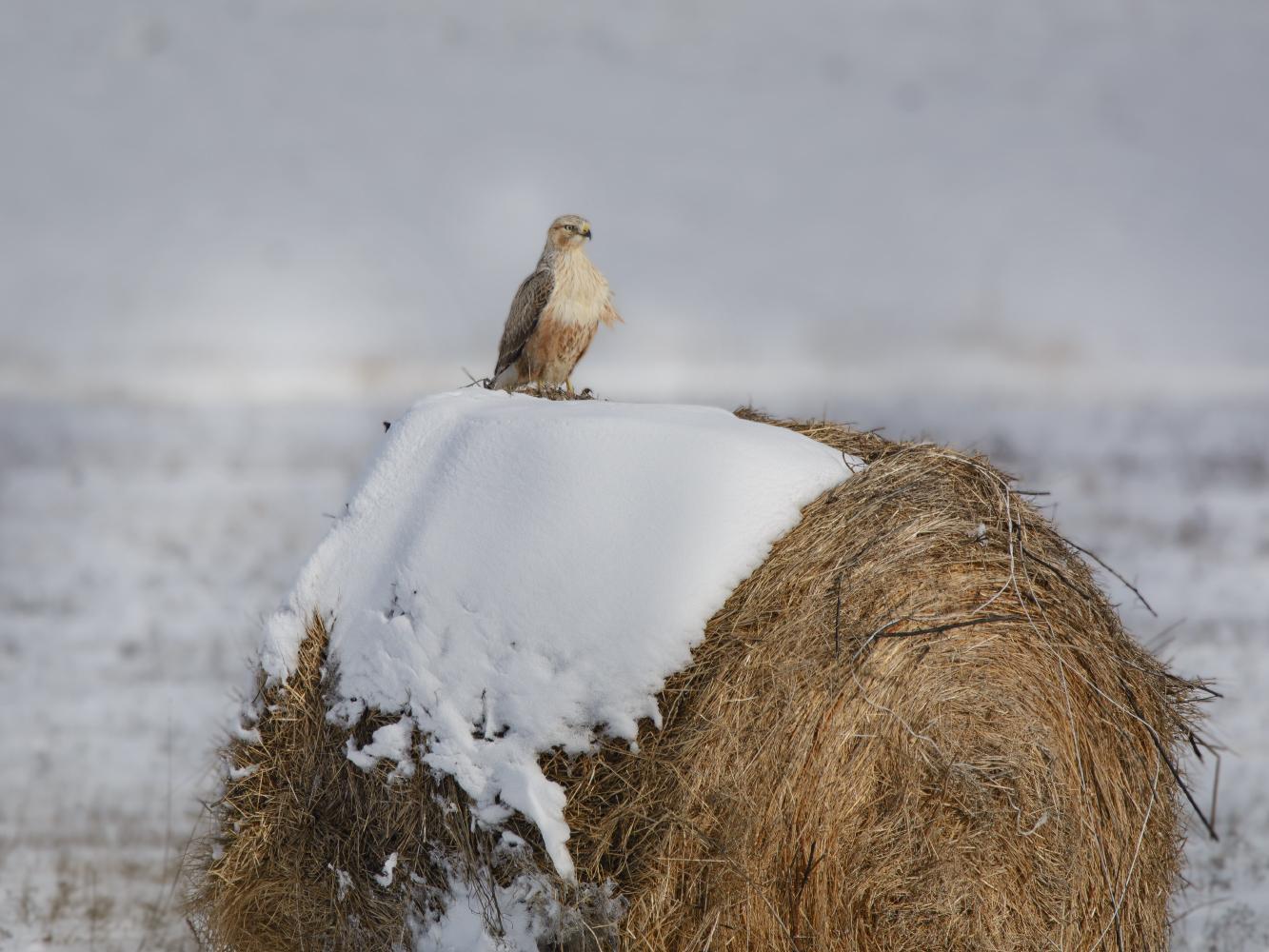 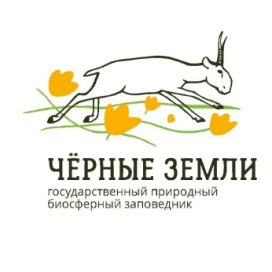 Зимовка курганников на юге Европейской части России
Фото Светланы Медведевой
Ставропольский край
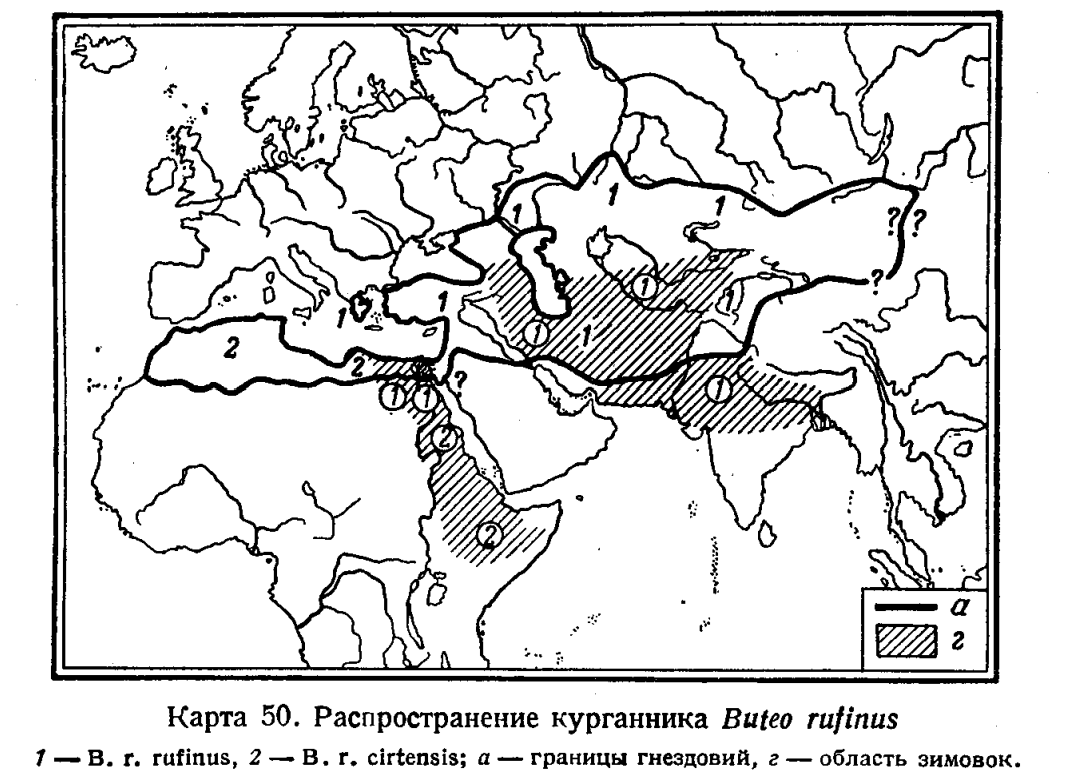 Дементьев, 1951
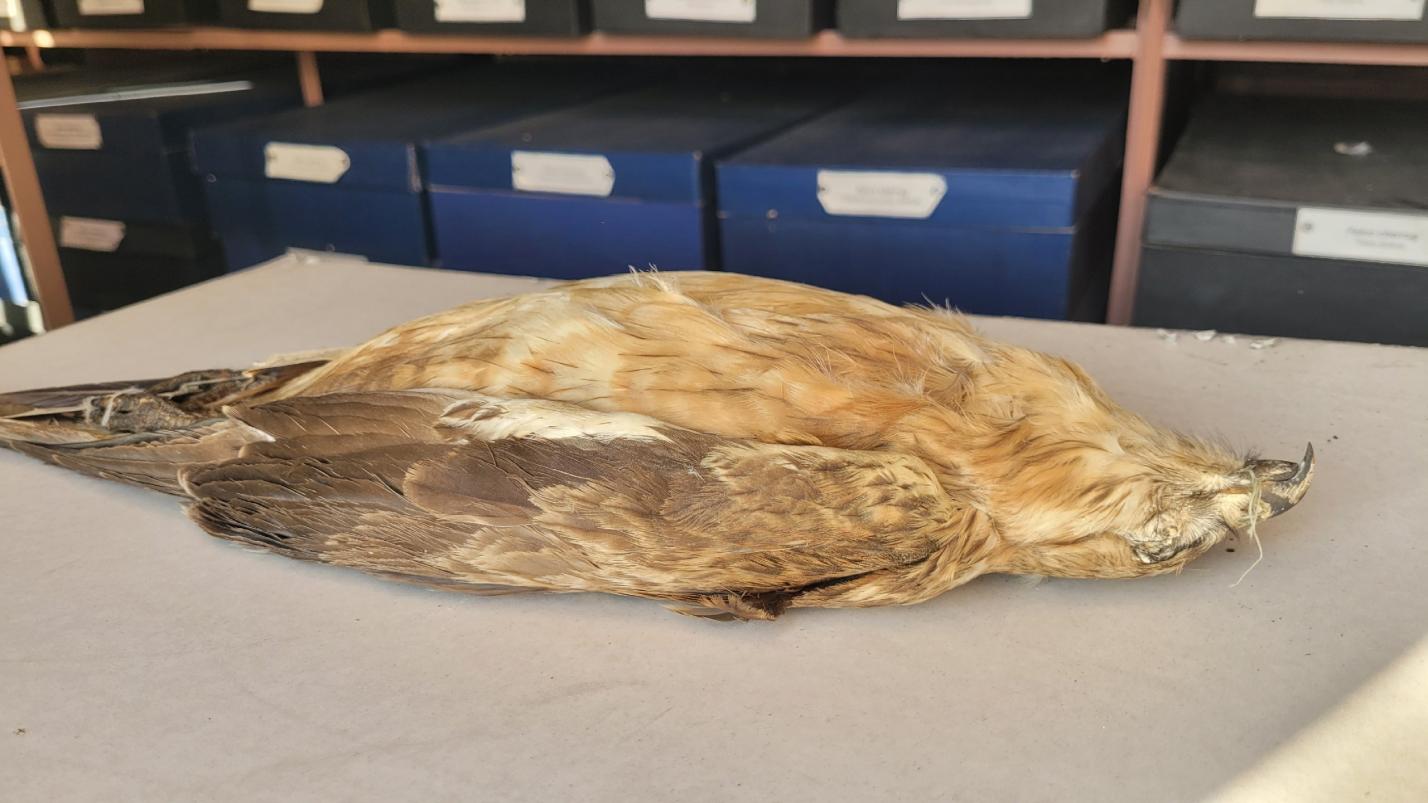 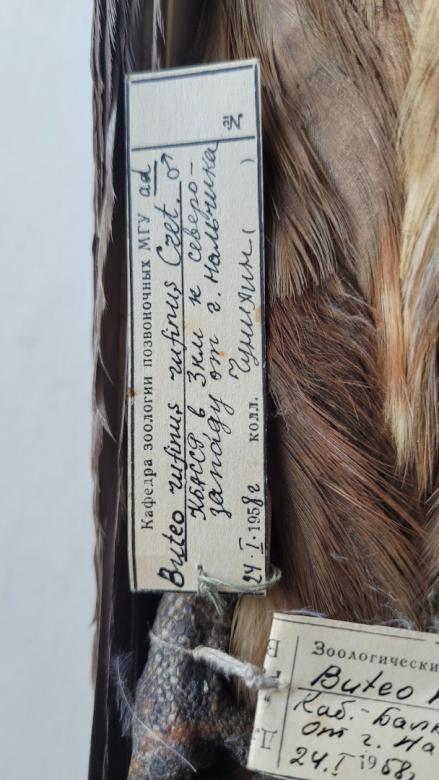 из фонда Зоологического музея МГУ
Встречи зимующих курганников на Inaturalist
Встречи курганников в 2000-2024 гг.
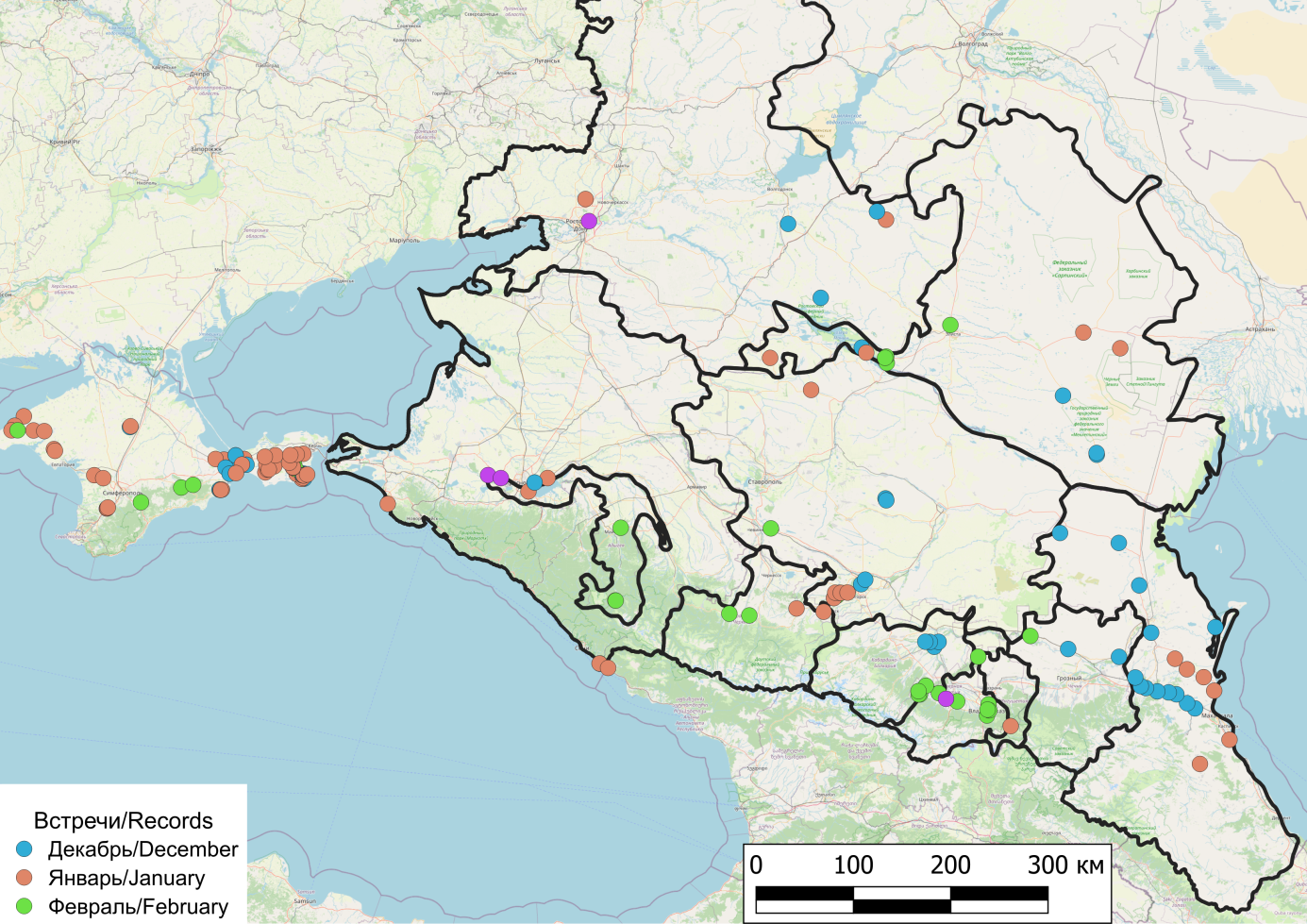 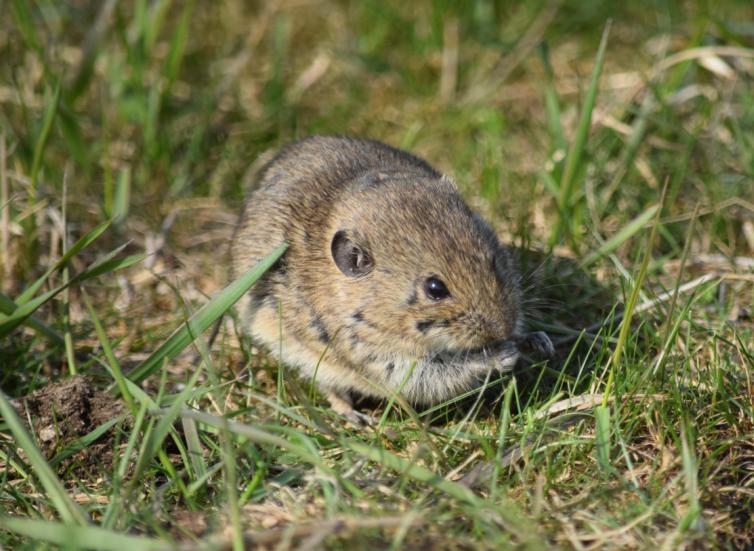 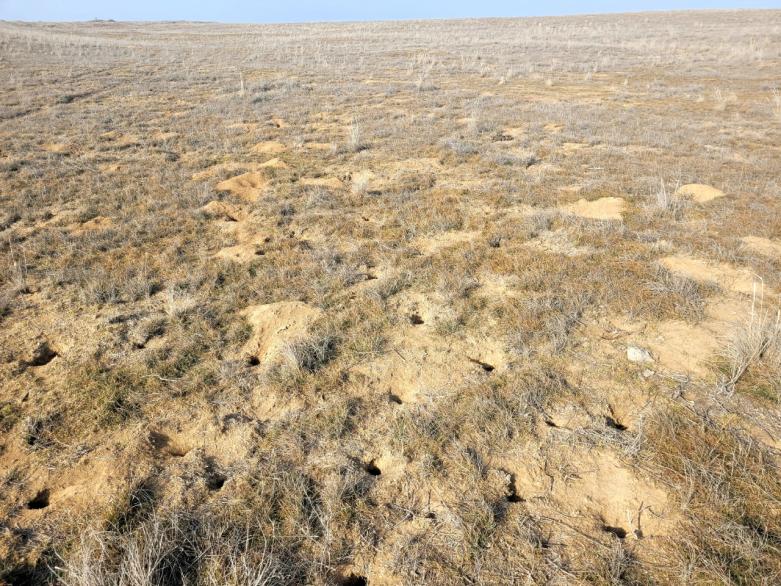 Сыр Масдаам на колонии полевок
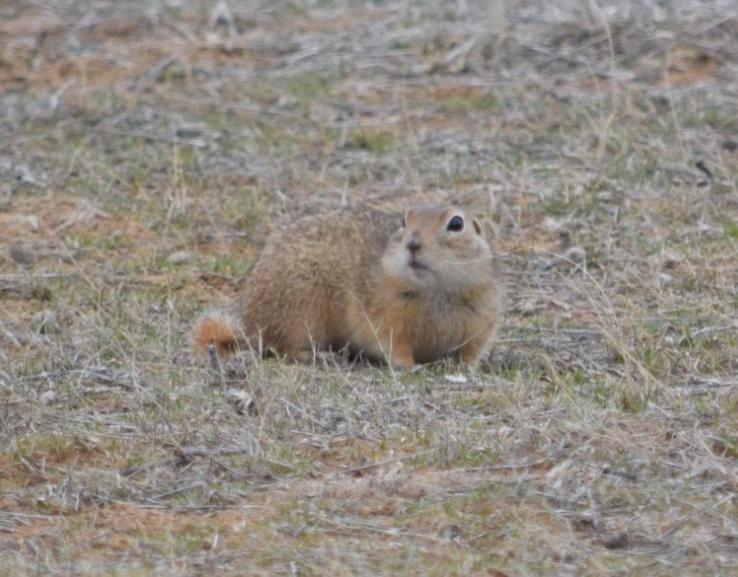 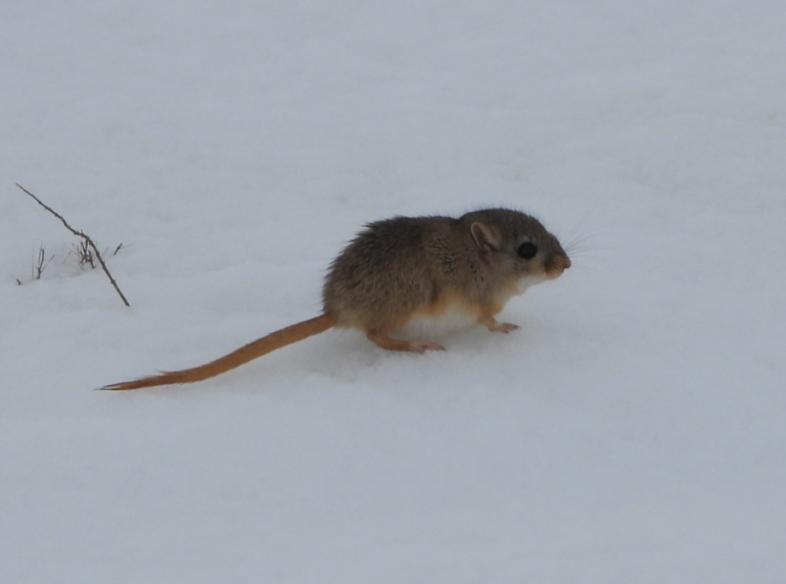 Новогодний малый суслик
Январское размножение песчанок
Сбитый на трассе курганникфевраль 2024, Калмыкия
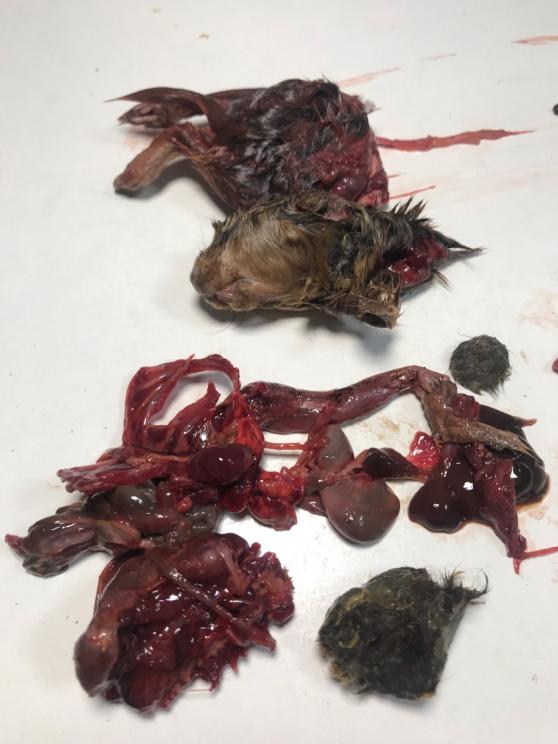 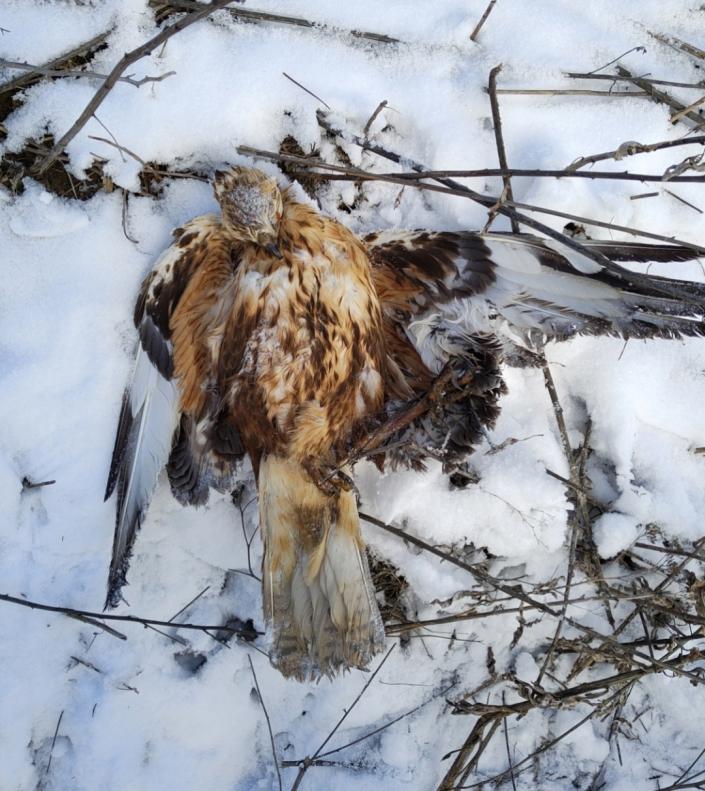 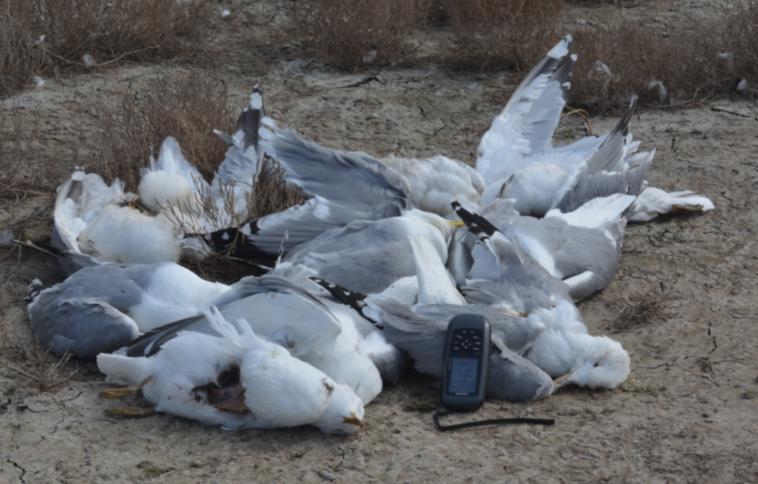 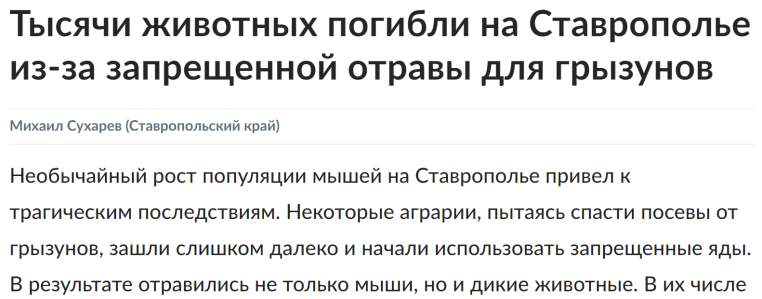 Обеспечение безопасности птиц на ЛЭП в масштабах всей южной России
Запрещение или строгий надзор за применением родентицидов
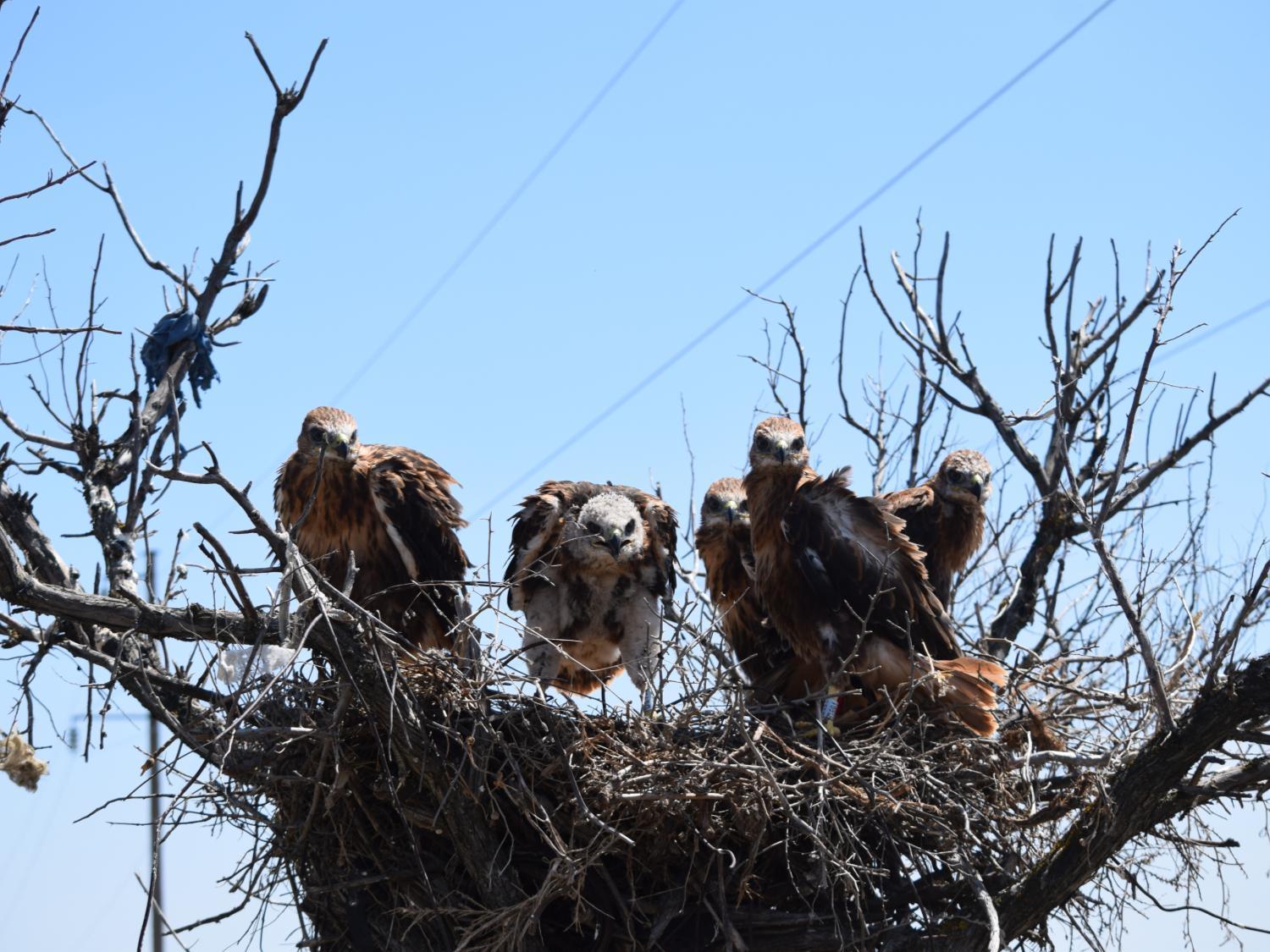 Спасибо за внимание!